Bài 1: Hoàn thành bảng sau:
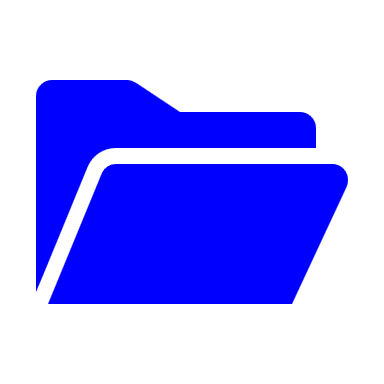 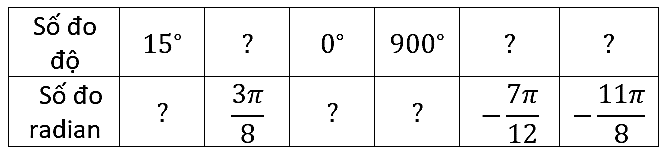 ➌. Bài tập rèn luyện SGK
Lời giải	
Để hoàn thành bảng đã cho, ta thực hiện chuyển đổi từ độ sang rađian
 và từ rađian sang độ.
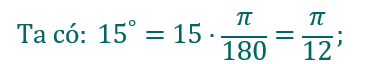 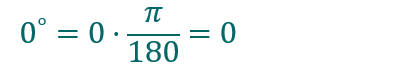 Bài 1: Hoàn thành bảng sau:
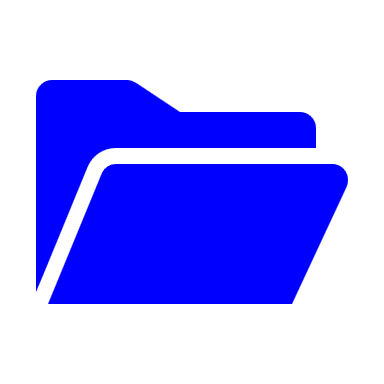 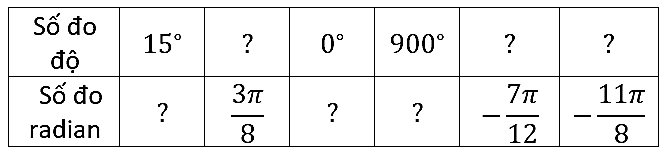 ➌. Bài tập rèn luyện SGK
Lời giải
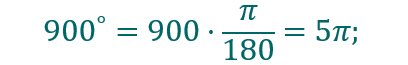 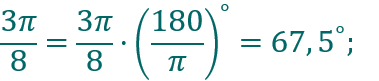 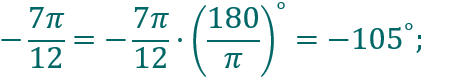 Bài 1: Hoàn thành bảng sau:
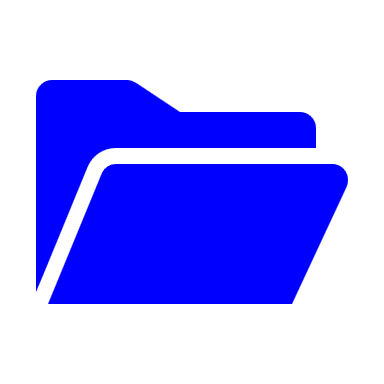 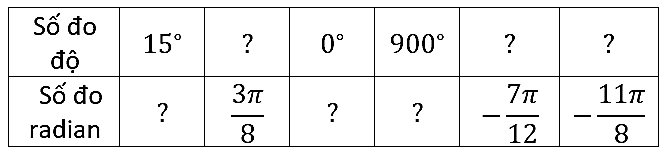 ➌. Bài tập rèn luyện SGK
Lời giải
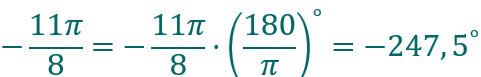 Vậy ta hoàn thành được bảng như sau:
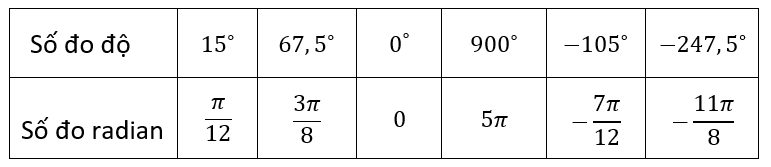 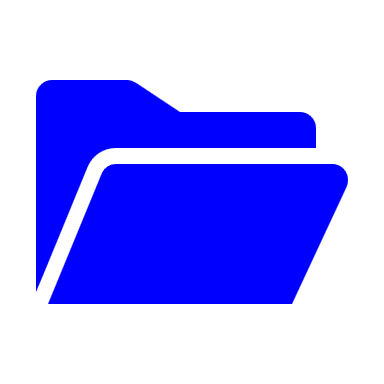 ➌. Bài tập rèn luyện SGK
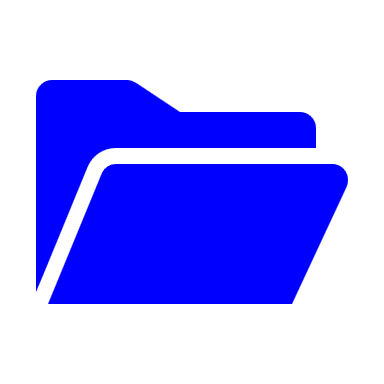 ➌. Bài tập rèn luyện SGK
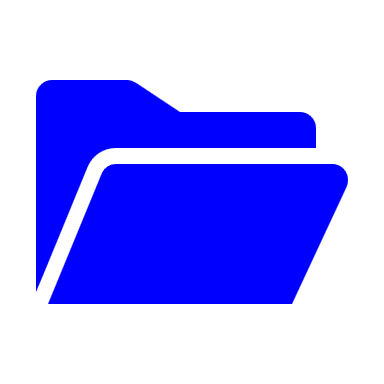 ➌. Bài tập rèn luyện SGK
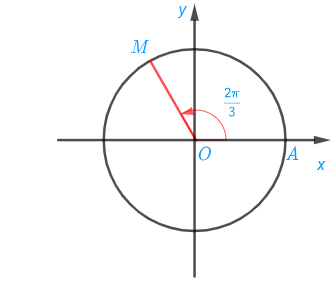 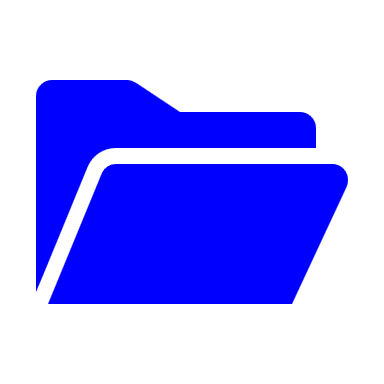 ➌. Bài tập rèn luyện SGK
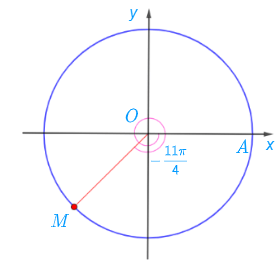 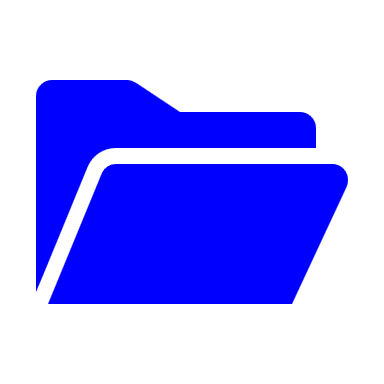 ➌. Bài tập rèn luyện SGK
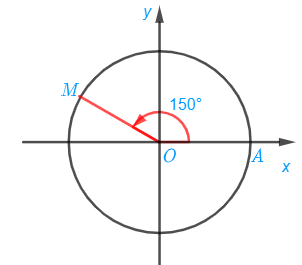 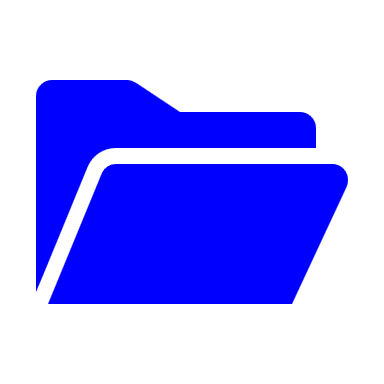 ➌. Bài tập rèn luyện SGK
Lời giải	
d) Điểm M trên đường tròn lượng giác biểu diễn 
góc lượng giác có số đo bằng -225°được xác định 
trong hình sau:
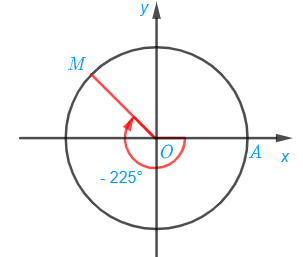 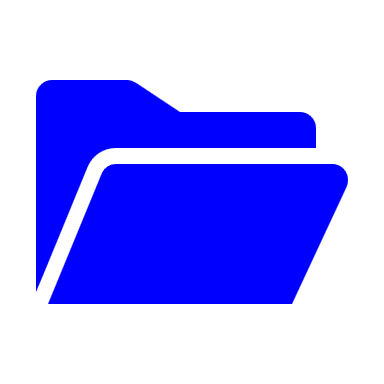 ➌. Bài tập rèn luyện SGK
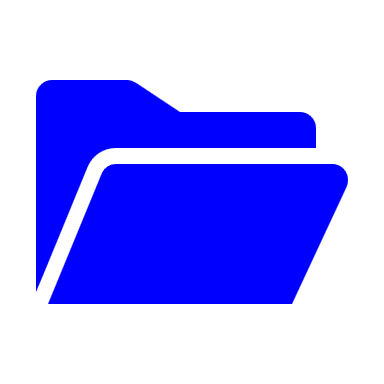 ➌. Bài tập rèn luyện SGK
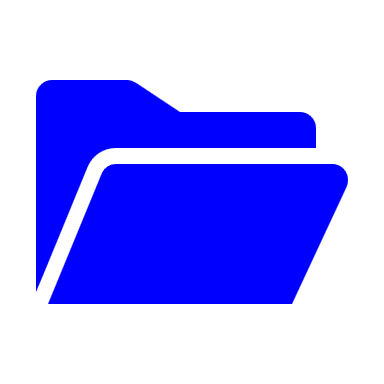 ➌. Bài tập rèn luyện SGK
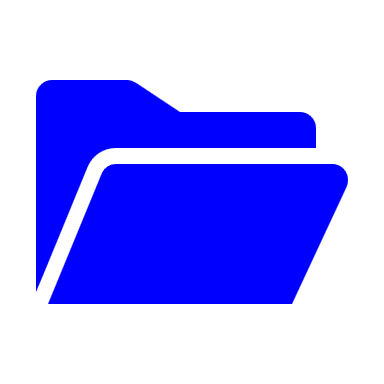 ➌. Bài tập rèn luyện SGK
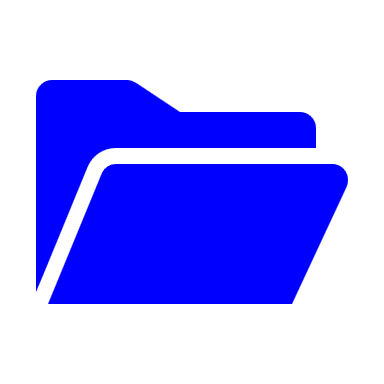 ➌. Bài tập rèn luyện SGK
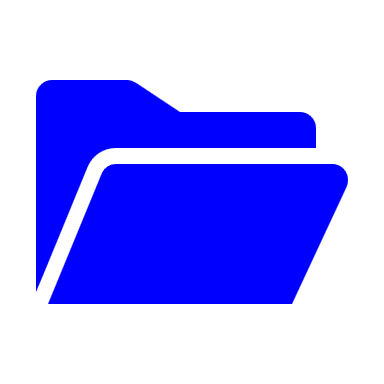 ➌. Bài tập rèn luyện SGK